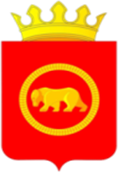 О рассмотрении проекта постановления администрации Пермского муниципального округа Пермского края «Об утверждении Порядка предоставления субсидий субъектам малого и среднего предпринимательства на возмещение части затрат на проведение сертификации продукции, товаров (работ, услуг) и классификации гостиниц»
Захарченко Татьяна Николаевна, начальник отдела развития предпринимательства и экономического анализа управления по развитию агропромышленного комплекса и предпринимательства администрации Пермского муниципального округа Пермского края
Требования к субъектам  МСП
2
Соответствие требованиям ФЗ «О развитии малого и среднего предпринимательства в РФ».
Субъекты - хозяйственные общества, товарищества, партнерства, производственные и потребительские кооперативы, КФХ и ИП, отвечающие определенным условиям, в т.ч. по выручке и среднесписочной численности:
3
Регистрация и осуществление предпринимательской деятельности на территории округа и (или) осуществление предпринимательской деятельности на территории округа через обособленное подразделение, поставленное на учет в налоговом органе округа
Отсутствие неисполненной обязанности по  уплате налогов, сборов, страховых взносов, пеней, штрафов, процентов
Отсутствие просроченной задолженности по  возврату в бюджет иной просроченной (неурегулированной) задолженности по денежным обязательствам перед публично-правовым образованием
ЮЛ не должны находиться в процессе реорганизации, ликвидации, банкротства, деятельность не приостановлена
ИП не должны прекратить деятельность в качестве индивидуального предпринимателя
4
В реестре дисквалифицированных лиц нет сведений о        дисквалифицированных руководителе, членах коллегиального исполнительного органа, главном бухгалтере 
Не являются иностранными ЮЛ, в том числе местом регистрации которых является офшорная зона, российскими ЮЛ, в уставном капитале которых доля участия офшорных компаний в совокупности превышает 25 процентов
Не получали аналогичную поддержку
5
не находятся в перечне организаций и физических лиц, в отношении которых имеются сведения об их причастности к экстремистской деятельности или терроризму, к распространению оружия массового уничтожения
 не являются:
кредитными организациями, страховыми организа-циями, инвестиционными фондами, негосударственными пенсионными фондами, профессиональными участниками рынка ценных бумаг, ломбардами
участниками соглашений о разделе продукции
нерезидентами РФ
 не осуществляют:
деятельность в сфере игорного бизнеса
производство и (или) реализацию подакцизных товаров, а также добычу и (или) реализацию полезных ископаемых, за исключением общераспространенных полезных ископаемых
6
заключение договоров не ранее 01 января 2022 г. (для участия в Отборе, проводимом в 2023 году) либо не ранее 01 января 2023 г. (для участия в Отборе, проводимом в 2024 году и в последующие годы)
представление полного пакета документов и их соответствие требованиям
достоверность информации, документов
с даты признания Участника Отбора совершившим нарушение порядка и условий оказания поддержки:
прошло более 1 года (исключение – ранее устранено нарушение)
прошло более 3-х лет (при нецелевом исполь-зовании средств поддержки или представлением недостоверных сведений и документов)
достижение значения показателя результативности
7
Субсидии предоставляются на возмещение части следующих затрат:
за работы (услуги) по обязательному подтверждению соответствия продукции, включенные в единые перечни продукции, подлежащей обязательной сертификации и декларированию соответствия, утверждаемые Правительством РФ в соответствии с пунктом 3 статьи 46 ФЗ «О техническом регулировании»: 
по проведению инспекционного контроля сертифицированной продукции
по отбору образцов (проб)
на проведение исследований (испытаний) и измерений продукции
по оценки производства в форме анализа состояния производства или оценки системы менеджмента качества
по исследованию проекта продукции, типа продукции
по оформлению результатов исследований (испытаний) и измерений, за выдачу протоколов (отчетов), сертификата соответствия, декларации о соответствии 
маркирования продукции знаком обращения на рынке
8
за работы (услуги) по оценке (подтверждению) соответствия продукции, требованиям технических регламентов и (или) технических регламентов Таможенного союза:
на проведение исследований (испытаний) образцов продукции, партии продукции
по подтверждению (декларированию) соответствия продукции, на принятие и регистрацию декларации о соответствии;
по нанесению единого знака обращения продукции на рынке государств - членов Таможенного союза;
по проведению государственной регистрации специализированной продукции либо продукции нового вида
по проведению ветеринарно-санитарной экспертизы и оформление ее результатов
9
за работы (услуги) по проведению добровольной сертификации (добровольного подтверждения соответствия) товаров, продукции, услуг, работ:
на проведение исследований (испытаний) образцов продукции, партии продукции
по проведению экспертизы состояния производства или услуги, выдачу протокола испытаний
по выдаче сертификата соответствия на объекты, прошедшие добровольную сертификацию
за работы (услуги) по договору о проведении классификации
10
Размер субсидии:
не более 70 % от обоснованных и документально подтвержденных затрат, произведенных по договору или нескольким договорам (при субсидировании затрат при обязательной сертификации, при классификации гостиниц), но не более 80,0 тыс. руб. на один субъект МСП
не более 50 % от обоснованных и документально подтвержденных затрат (при субсидировании затрат при добровольной сертификации), произведенных по договору или нескольким договорам, но не более 50,0 тыс. руб. на один субъект МСП
В случае наличия обоснованных и документально подтвержденных затрат по обязательной сертификации, по классификации гостиниц и по добровольной сертификации максимальный размер субсидии не может составлять в совокупности не более 100,0 тыс. руб.
11
ПОРЯДОК РАССМОТРЕНИЯ ЗАЯВОК
В первоочередном порядке рассматриваются заявки по субсидированию обязательной сертификации и классификации гостиниц
заявке, набравшей наибольшее количество баллов, присваивается 1 порядковый номер. Далее в порядке убывания баллов присваиваются заявкам последующие порядковые номера.
при равном одинаковом количестве баллов:
наиболее высокий порядковый номер присваивается заявке Участника, не получавшего государственную поддержку в форме субсидий в течение последних 3 лет
в случае если Участники Отбора набрали одинаковое количество баллов и не получали государственную поддержку в форме субсидий в течение последних 3 лет, то наиболее высокий порядковый номер присваивается заявке Участника Отбора, подавшего заявку раньше для участия в Отборе.
Затем рассматриваются заявки по субсидированию добровольной сертификации.
12
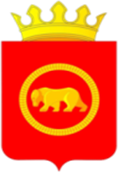 О рассмотрении проекта постановления администрации Пермского муниципального округа Пермского края «Об утверждении Положения о конкурсе на лучшее оформление фасадов зданий, строений, сооружений субъектов малого и среднего предпринимательства и прилегающих к ним территорий в летний период»
Захарченко Татьяна Николаевна, начальник отдела развития предпринимательства и экономического анализа управления по развитию агропромышленного комплекса и предпринимательства администрации Пермского муниципального округа Пермского края
Участники Конкурса - субъекты МСП:
осуществляют предпринимательскую деятельность на территории Пермского муниципального округа 
соответствуют требованиям, установленным статьей 4 Федерального закона от 24 июля 2007 г.  № 209-ФЗ «О развитии малого и среднего предпринимательства в Российской Федерации»
К участию в Конкурсе не допускаются субъекты МСП:
находящиеся в стадии реорганизации, ликвидации, банкротства;
представившие документы позже установленного в Объявлении срока для их приема
представившие заведомо недостоверные или неполные сведения
14
Критерии оценки Участников Конкурса
15
16
17
18
19
20
21
22
23
24
25
Документы для участия в Конкурсе (представляются Организатору нарочно или направляются на адрес электронной почты Организатора):
заявка или ее скан-копия
электронные файлы фотоматериалов фасада, входной группы зданий, строений, сооружений, прилегающей к ним территории, отражающие критерии оценки участников Конкурса
согласие на обработку персональных данных
26
Определение победителей Конкурса
По результатам рассмотрения представленных документов, оценочных листов, результатов онлайн голосования в сети «ВКонтакте» и «Одноклассники» комиссия определяет победителя Конкурса и принимает решение о присуждении:
за 1-е место – диплом 1 степени
за 2-е место – диплом 2 степени
за 3-е место – диплом 3 степени

Оглашение результатов Конкурса 
посредством размещения информации 
на сайте округа
в сети «ВКонтакте» и «Одноклассники»
27